Творчий шлях володимира свідзинського
В. свідзинський
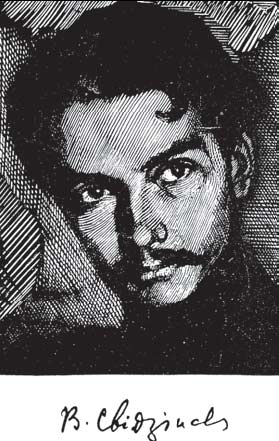 Перша збірка поезії В.Свідзинського «Ліричні поезії» датована 1922 р.
В. свідзинський
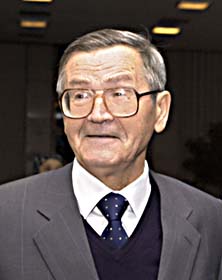 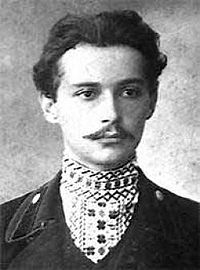 Як поет він сформувався якось потаємно писав небагато, друкувався ще менше. Натомість ретроспективно він постає у своїй творчості дуже вимогливим до себе, винятково стабільним і цілковито відчуженим від сучасного йому літературного побуту. Така позиція, проте, прирікала його на недоброзичливість критики, а це, в свою чергу, унеможливлювало вихід до читачів, бо критика в радянській літературі певною мірою перебирала функції цензури. Перший, як зазначає І.Дзюба, побачив у ній камерність, суто інтимну поезію та переробки народних пісень і загалом висловив невдоволення відірваністю автора-«мрійника» від громадського життя. Другий також відзначив вузькість тематики і відсутність громадянських мотивів, але водночас сказав прихильне слово про щирість цієї лірики.
В. свідзинський
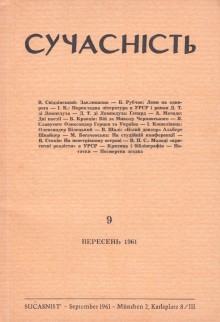 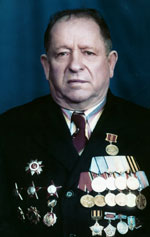 Наступна книжка В.Свідзинського «Вересень», що вийшла 1927 року, дістала в пресі різко негативну оцінку. Відомий і авторитетний тоді критик Яків Савченко вважав В.Свідзинського поетом, який спізнився на багато років: «Я не хочу вгадувати, на скільки саме років запізнився прийти в літературу Свідзинський, але ясно, що його творчість, світовідчування й світогляд — цілковито поза нашою добою.»
В. свідзинський
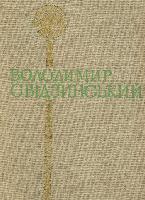 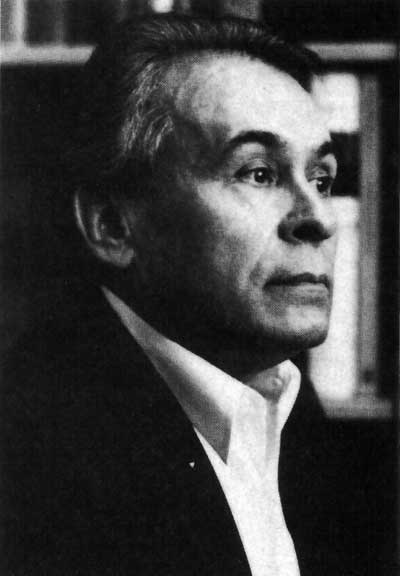 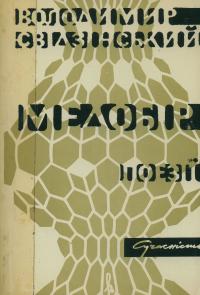 Останнім публічним звітом поета перед сучасниками стала збірка 1940 р. «Поезії», видана у Львові стараннями Ю.Яновського і за його редакцією. Із віршів, які В.Свідзинський запропонував до збірки, 43 були повернені автору, десятки залишилися поза збіркою. Вірші поета, які не ввійшли до збірки «Поезії», а мали скласти наступну — «Медобір», були широко відомі харківським поетам. Проте у полум'ї війни згоріли майже всі рукописи поета. Жодної поезії 1941 року до нас не дійшло. Лише 96 поезій В.Свідзинського вивіз в еміграцію поет Олекса Веретенченко, які й видав з додатком інших віршів окремою збіркою під авторською назвою «Медобір» 1975 року. 1961 року видано збірочку вибраних поезій Свідзинського в Едмонтоні Яром Славутичем. Це внесок української еміграції у збереження спадщини поета, якого режим намагався ліквідувати в усіх розуміннях.
В. свідзинський
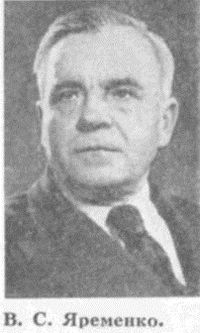 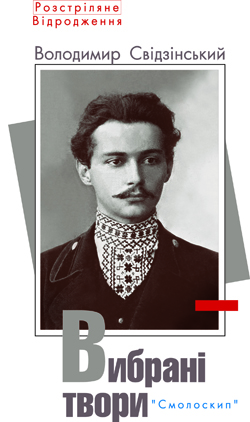 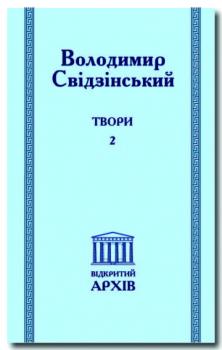 Щоправда, і в Україні, всупереч усьому, таки з'являється видання творів В.Свідзинського. Так, видавництво «Радянський письменник» 1986 року здійснило видання «Поезії» В Свідзинського. Бракувало лише першої збірки «Ліричні поезії» (1922 р.). Тривалі пошуки поетичної книжки були безрезультатними. Коли видання 1986 року було вже у верстці, вдалося натрапити на слід одного-єдиного примірника «Ліричних поезій» В.Свідзинського. власником збірки був харківський письменник Андрій Чернишов. Проте настійні благання упорядника В.Яременка і обіцянка редакції компенсувати передачу примірника виданням якогось твору А.Чернишова не вмовили (з якихось невідомих причин) власника надати збірку для вміщення її у виданні «Бібліотека поета». Але два вірші Свідзинського, «Вітер» і «Темна», Чернишов все ж таки надіслав. Ними і була представлена у виданні 1986 р. перша збірка поета.
В. свідзинський
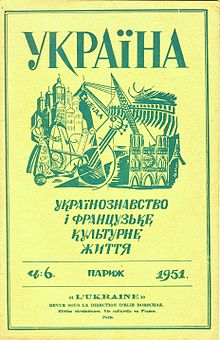 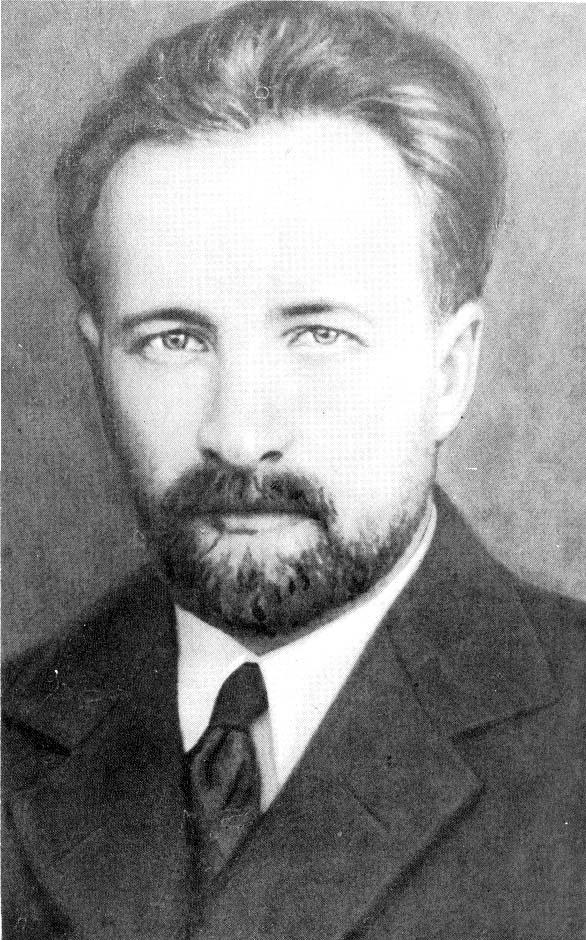 Свій архів А. Ф. Чернишов заповів музею М.Коцюбинського у Чернігові. Директор музею Ю. Р. Коцюбинський особисто перевіз архів покійного до Чернігова. Наукові співробітники відібрали матеріали, що відповідали тематиці і профілю музею, а решту відправили до Харкова. Серед залишених у музеї матеріалів і знайшовся примірник «Ліричних поезії» В.Свідзинського. повний текст цієї збірки було надруковано в журналі «Дніпро» за 1996 рік. Єдину рецензію на це видання написав у Києві Леонід Череватенко і надрукував її у журналі «Україна».
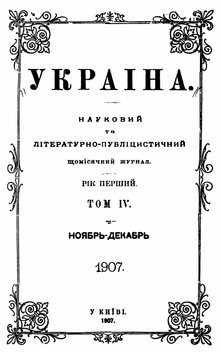 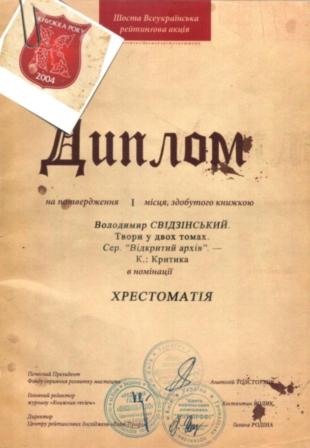 Сучасність уже почала виявляти чималий інтерес до Свідзинського, i можна сподіватися, що незабаром він посяде належне місце серед ряду видатних письменників української літератури ХХ ст. Зокрема, перші кроки зроблено: журналом «Київ», Лігою меценатів та видавництвом «Дніпро» 2000 року засновано Всеукраїнську літературну премію імені Володимира Свідзинського, видані восени 2004 року «Твори: у двох томах» вже встигли взяти перше місце у номінації «Хрестоматія. Українська та зарубіжна художня класика» Всеукраїнського рейтингу «Книжка року 2004» серед Лідерів осені.